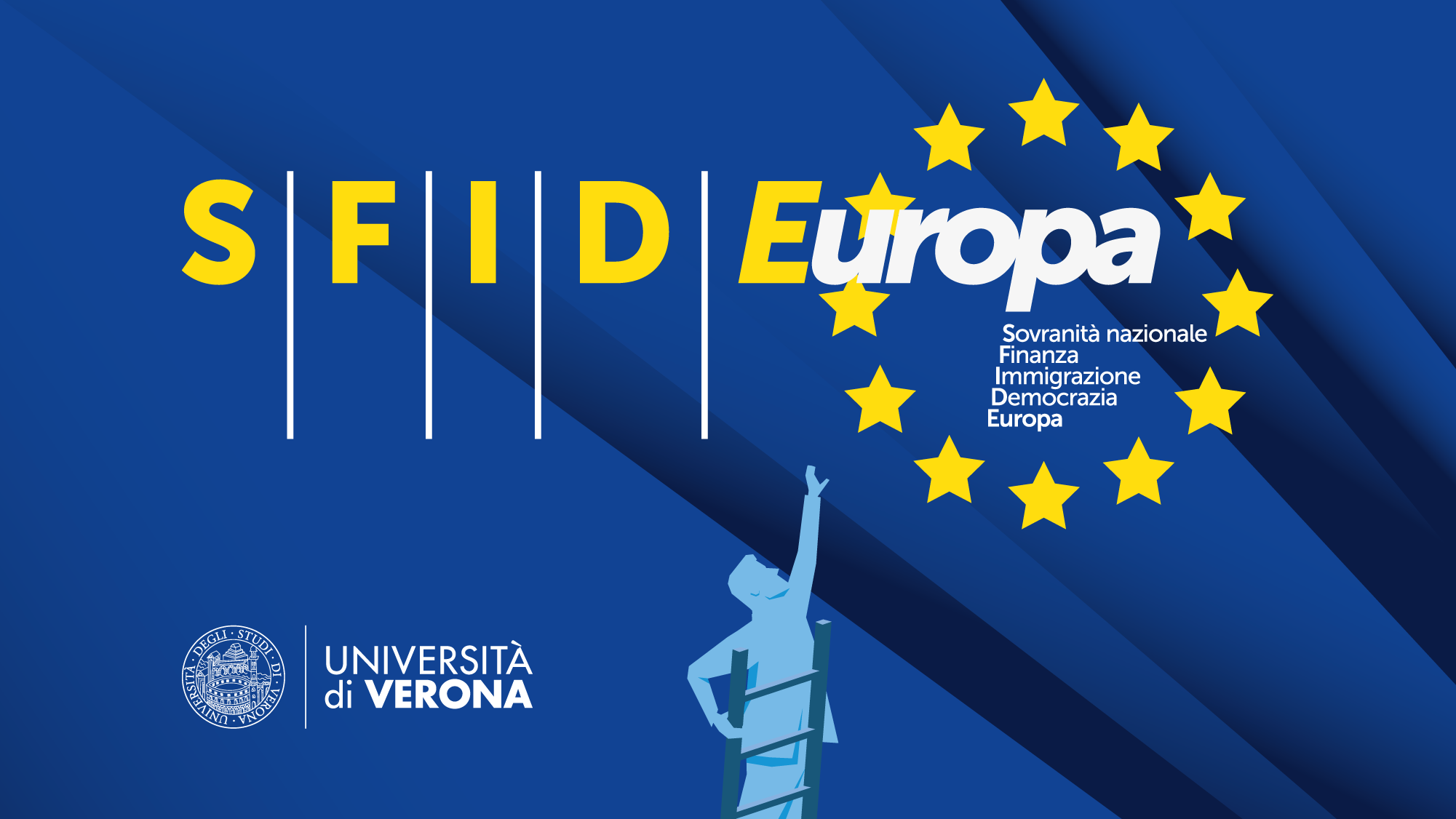 Prof. Riccardo Fiorentini
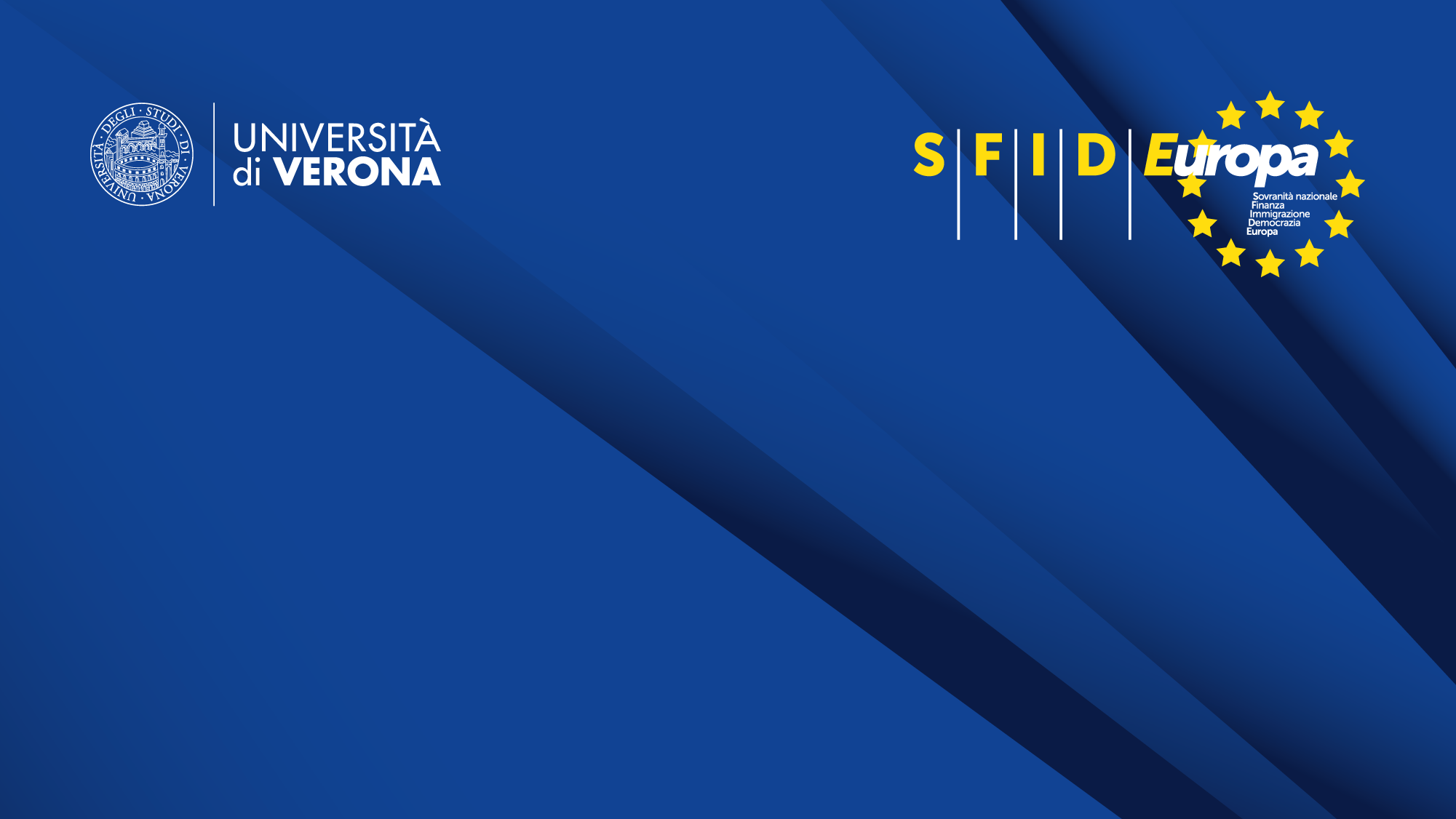 Dal mercato unico all’unione monetaria. Quali scenari futuri?
Storia dell’UE
1957
1948
1951
Patto di Bruxelles
Trattato di 5 Stati sovrani con scopi di difesa 
reciproca e cooperazione economica e, tramite la stabilità economica, pace, sviluppo e benessere​.
Trattati di Roma​
Vengono istituiti: 
EURATOM​
PAC (politica agricola comune)​
Banca Europea per gli Investimenti​
CEE Comunità Economica Europea​
CECA
Francia e Germania divennero da nemici a partner​
Storia dell’UE
1992
1989
Le 4 libertà della CEE
Libera circolazione di:
Merci​
Persone
Servizi​
Capitali​
Trattato di Maastricht​
Nasce l'Unione Economica Monetaria (UEM)​ e viene adottato l’euro, moneta di riferimento forte, non soggetta a instabilità di cambio, sempre più apprezzata nei mercati finanziari e che garantisce la stabilità dei prezzi​.
Crollo del muro di Berlino e disgregazione dell‘URSS​
Il trilemma
1971: Fine accordi Bretton Woods;
1972: «Serpente monetario», tra le valute comunitarie e tra queste e il dollaro;
1979: Sistema monetario europeo (SME), con oscillazione del ±2,25% (del ±6% per Italia, Gran Bretagna, Spagna e Portogallo)
1989: disgregazione dell’URSS​, svalutazione del marco e uscita dai parametri SME​
Tasso di cambio flessibile
Tasso di cambio fisso
Mercato unico
Politica monetaria autonoma
Il trilemma di Mundell-Fleming
Tasso di cambio fisso
Mercato unico
L’UE decide di eliminare dal trilemma l’autonomia in campo di politica monetaria, si arriva così all’unione monetaria, ma senza unione fiscale.
Diversi tassi d’inflazione
Libera circolazione dei capitali
Politica monetaria autonoma
Il trilemma di Rodrik applicato all’UE: quali possibili esiti?
SCENARIO 1: ELIMINAZIONE MONETA UNICA E RITORNO ALLE MONETE NAZIONALI
Identità nazionali separate e democrazia nazionale senza unione monetaria e fiscale
Democrazia
CONSEGUENZE   

Uscita dall’area euro di uno o più paesi
Fallimento del progetto di integrazione europea e disintegrazione del mercato unico
Sovranità nazionale assoluta
Globalizzazione
Rinunciare all’Unione Europea: quali costi?
Rinunciare all’Unione Europea: quali costi?
Il trilemma di Rodrik applicato all’UE: quali possibili esiti?
SCENARIO 2: RINUNCIA A SISTEMA DEMOCRATICO
Modello della «democrazia illiberale» di Orban e Kaczynski

Da un lato, permanenza nell’Ue per accesso facilitato al mercato globale; dall’altro, difesa di un forte nazionalismo

…ma soggiacenza a multinazionali e prevaricazioni rispetto a valori democratici
Democrazia
Sovranità nazionale assoluta
Globalizzazione
Il trilemma di Rodrik applicato all’UE: quali possibili esiti?
Modello della Federazione europea, o Stati uniti d’Europa

Gli Stati europei mantengono il sistema democratico e non rinunciano ai benefici economici garantiti da una società aperta

…ma decidono di condividere la sovranità a livello europeo, per rispondere alle sfide sovranazionali
SCENARIO 3: RINUNCIA ALLA SOVRANITÀ NAZIONALE ASSOLUTA
Democrazia
Sovranità nazionale assoluta
Globalizzazione